Metric System Cereal Prefix
LT: I am learning about the relationship between measurements in science. The purpose is to be able to interpret and use data. Today I will learn about prefixes in measurement.
Warm Up:
What is a prefix? Why are prefixes used? Can you provide an example of a prefix?
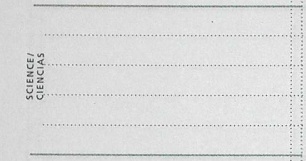 CW:   
Measurement Warm UP
Measurement Opener and notes
Summary
HW:   
1) None
Measurement
Why are prefixes used in the metric system?

What are the prefixes?
Measurement
Your task:



You and your table group need to come up with a way to demonstrate each prefix.
Your materials will include different size baggies and cereal.

You may not eat the cereal….
Kilo = thousand (1000)
Hecto = hundred (100)
Deca = ten (10)
Deci = one-tenth (1/10)
Centi = one-hundredth (1/100)
Milli = one-thousandth (1/1000)
Exit Ticket
Using what you learned and saw when creating the prefix models; describe the pattern that you see among all of the prefixes. How are they similar? (Hint: think about the mathematical pattern)